Does ozone model performance vary as a function of synoptic meteorological type?
Pat Dolwick, Christian Hogrefe, Mark Evangelista, Chris Misenis, Sharon Phillips, Norm Possiel, Shawn Roselle, Brian Timin, and Ben Wells

2013 Annual CMAS Conference: 10/29/2013
Sensitivity of Air Quality Models to Meteorological Inputs
Introduction
While photochemical grid models have improved considerably in their ability to reproduce observed ozone in retrospective simulations over the past two decades, it is not uncommon for substantial biases and errors to exist at specific locations and times.

The goal of this analysis is to assess the value of partitioning days by their meteorological “synoptic type” when evaluating ozone model performance.
If a signal can be found that relates poor model performance to certain synoptic meteorological patterns, then additional attention can be devoted to those specific patterns when the meteorological inputs are prepared.
2
Background
Previous studies have shown some value of binning meteorological patterns into specific synoptic types and assessing how well air quality models capture the sensitivity of air pollution to varying meteorology:
Eder et al., 2006
Hogrefe et al., 2013 (submitted for publication)

Most of the previous studies have been constrained to relatively short modeling periods, typically one year or less.

This analysis assesses how CMAQ ozone model performance for a multi-year simulation period varies as a function of several discrete mean sea-level pressure patterns over the eastern U.S.
3
Typing Methodology
A climatology of synoptic types were developed for the eastern U.S. based on meteorological data from 1979-2011
ECMWF reanalysis data (ERA-interim)
Patterns are determined based on mean sea-level pressure patterns
Analysis focuses on warm season (May-September)
A type was established only if > 1% of the days could be assigned to it
Days with MSLP correlations of > 0.7 were assigned to a type

Ultimately, 15 synoptic types were identified to represent the most frequent summer meteorological patterns over the eastern U.S. 
73 percent of days were assigned to a specific type
4
Sample synoptic type: Average conditions
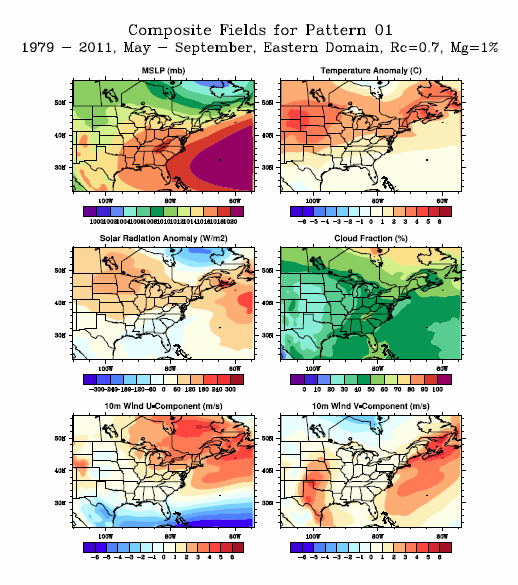 For each of the 15 types we summarized the average meteorological conditions associated with the type
Pattern #1 shown to left
Strong Bermuda high
Was determined to represent 8.3% of days

While averages are smooth, note that day-to-day variations exist within same type
5
Sample synoptic type: Average O3 anomaly
Additionally, for each of the 15 types we determined the average ozone anomaly associated with the type
Pattern #1 shown on left
Higher than usual ozone in the Northeast US

Because of the improving trend in O3 levels in the EUS over time, anomalies only used days from 2005-2012
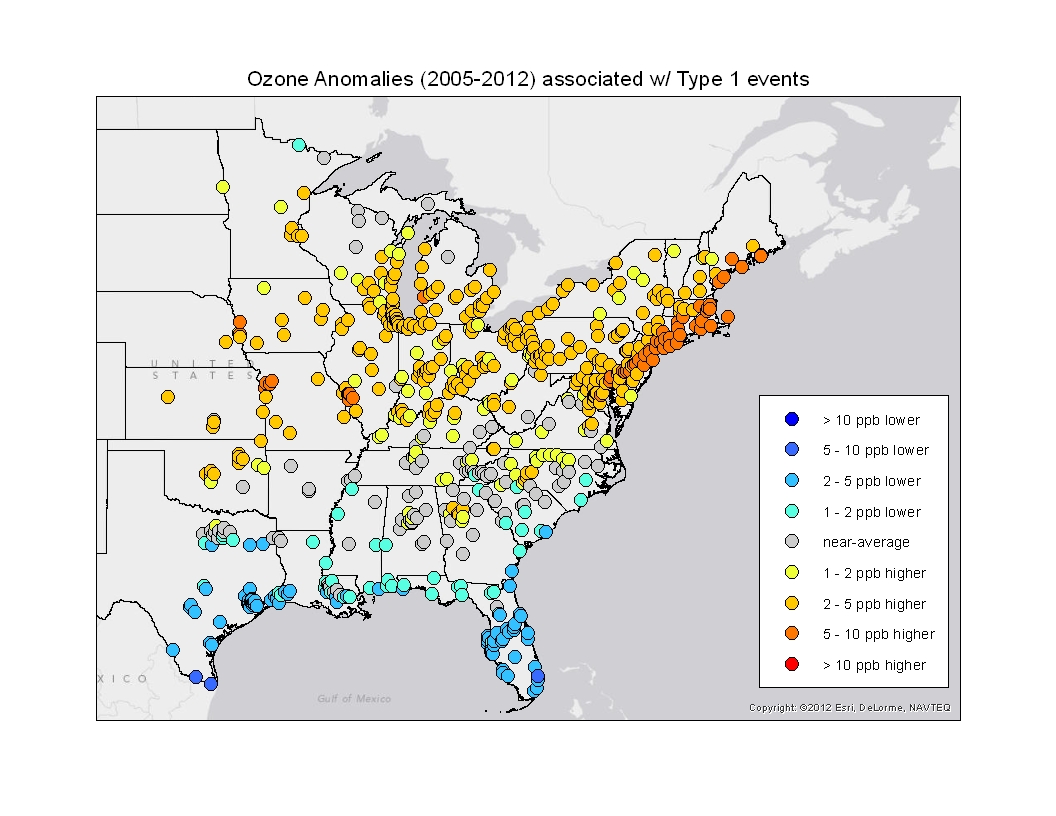 6
Ozone Modeling
Methodology
Four years of CMAQ modeling were completed using a national domain with 12-km resolution domain (24 vertical layers)
Four annual simulations were completed for 2007-2010
CMAQ version 4.7 (specific versions could vary by year)
Emissions are NEI-based (specific versions could vary by year)
WRF meteorology (specific versions/configuration could vary by year)
IC/BC from year-specific GEOS-Chem global model

Modeling and base evaluation summarized more completely at:
http://www.epa.gov/heasd/research/cdc.html.

This additional evaluation (MDA8 bias by synoptic type) uses available AIRS and CASTNET ozone sites w/ 75% data capture during May-Sept periods of 2007 and 2010.
7
Model Performance by Synoptic Type
Plot shows how model performance differs as a function of synoptic type
Distributions of MDA8 residuals (mod-obs)
Warm season: May-Sept

All types exhibit slight overprediction
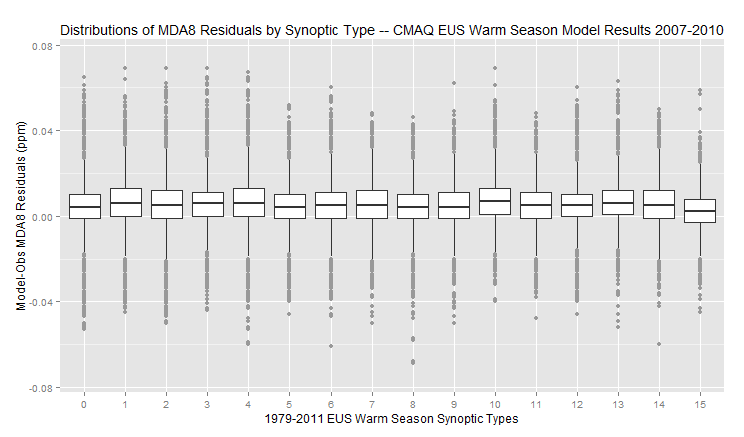 Days that do not fall into one of the 15 identified types are lumped together as “Type 0” days
8
Model Performance by Synoptic Type
Same plot as before but with smaller scale to draw out subtle differences

Types 4, 10, and 13 tend to feature slightly more positive bias.

Type 15 and the “untyped” days (Type 0) tend to have the least bias.
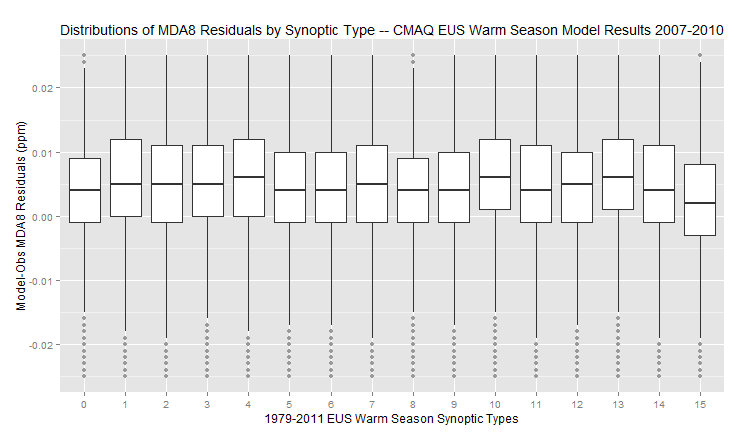 9
Model Performance by Synoptic Type/Year
Same plot as before but breaking out MDA8 residual distributions by year

MDA8 O3 residuals are consistent across years
2009 most overpred

Some interesting type-year dependencies (e.g., 2008 Type 14), but generally consistent
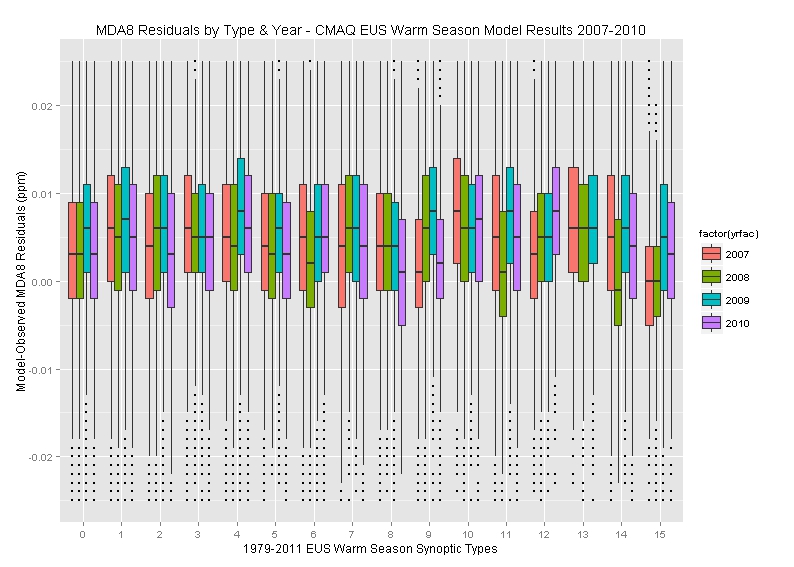 10
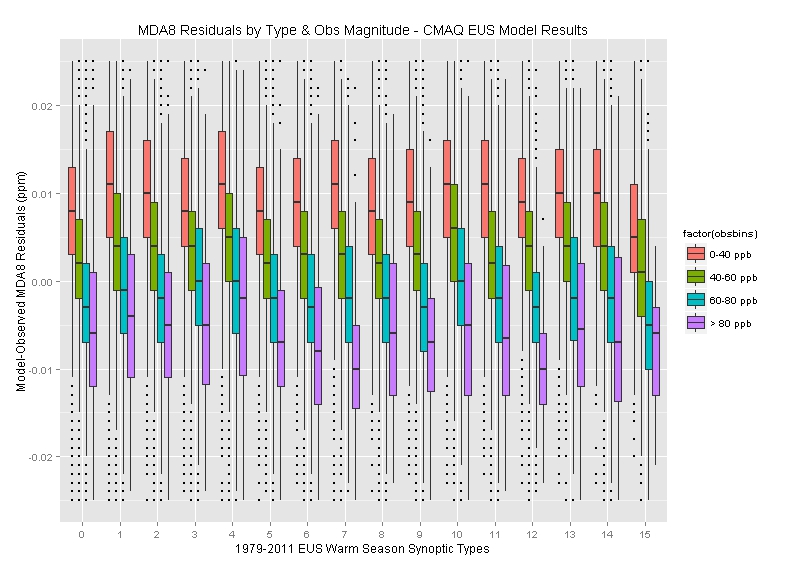 11
Model Performance by Synoptic Type (only sites w/ large anomalies)
Same plot as before but only considering sites w/ strong anomalies.

Strong anomalies were sites in which there was at least a 15 ppb difference between the most and least conducive synoptic types
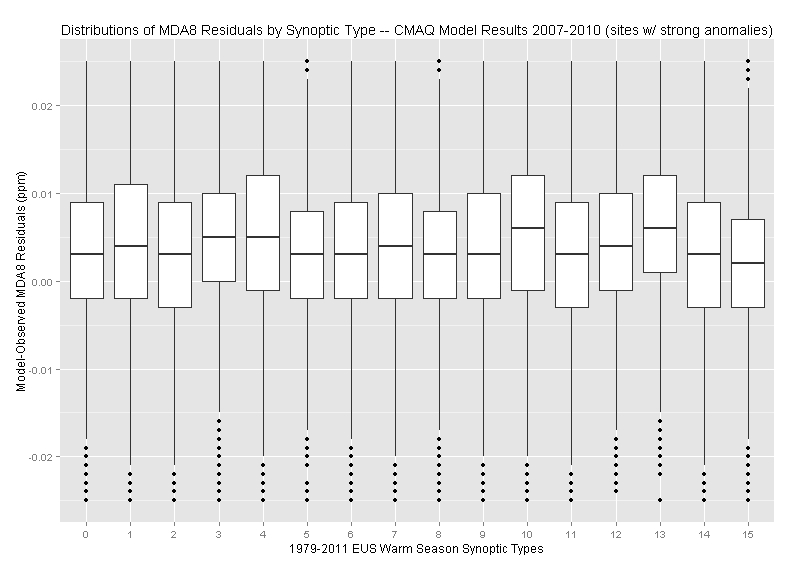 12
Model Performance by Type (high O3 days)
About 5% of the total modeled site-days have observed MDA8 >= 70 ppb

Limiting analysis to these high days indicates model underpredictons are more likely across all synoptic types 

Again Type 4 has the highest median value
Least bias in this case
Larger-than-normal spread in residuals
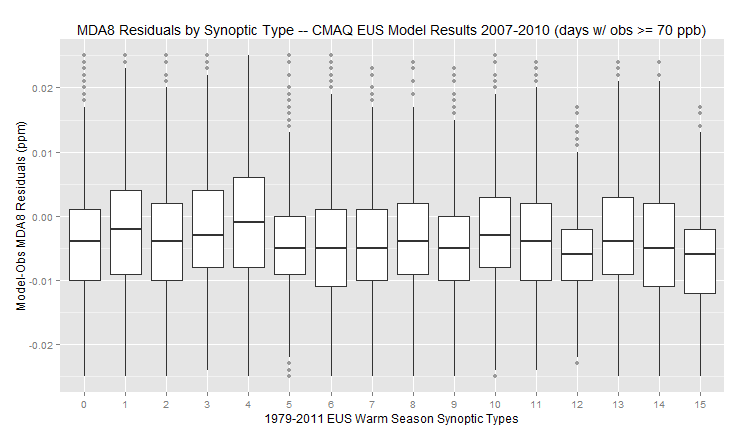 13
Synoptic Type 4: 
FROPA through MW
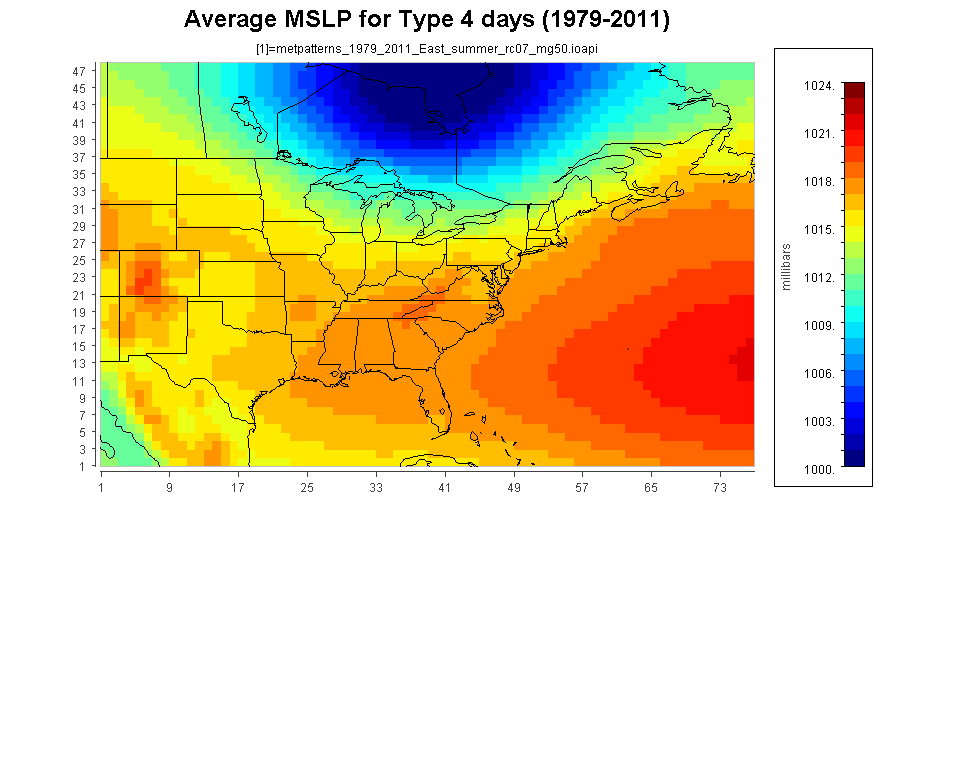 Mean MDA8 Residuals for Type 4 days
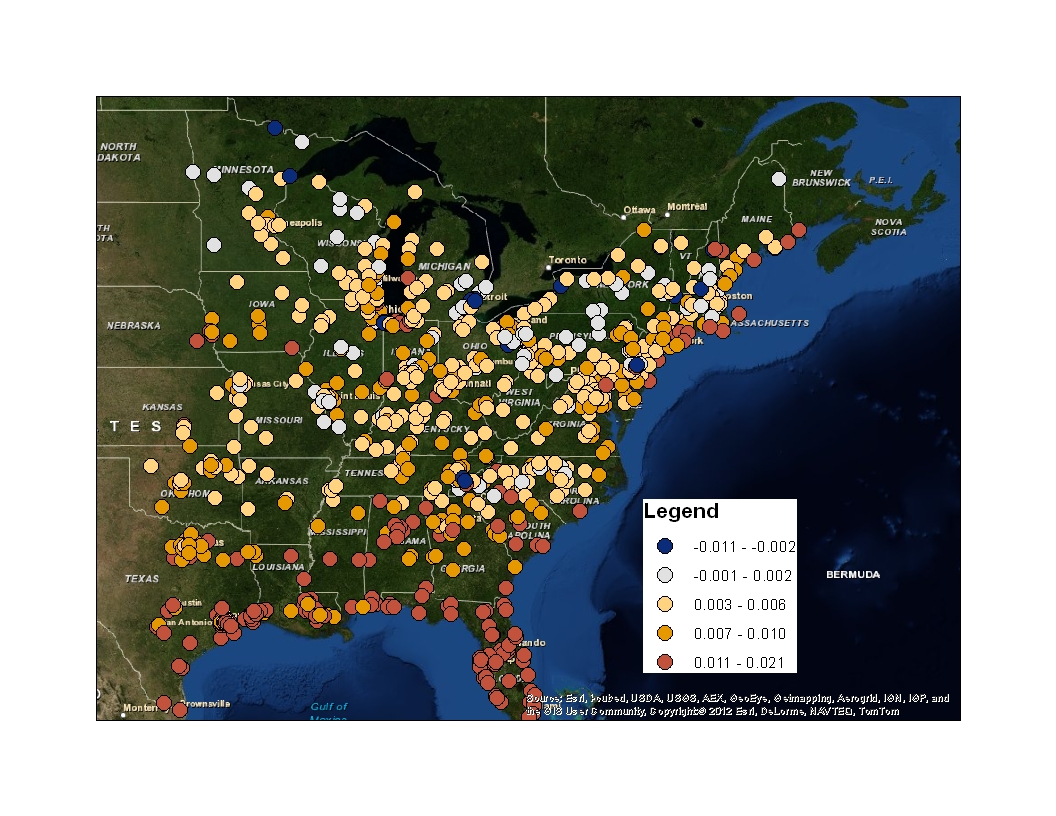 Model Performance on Type 4 days (binned by site anomaly)
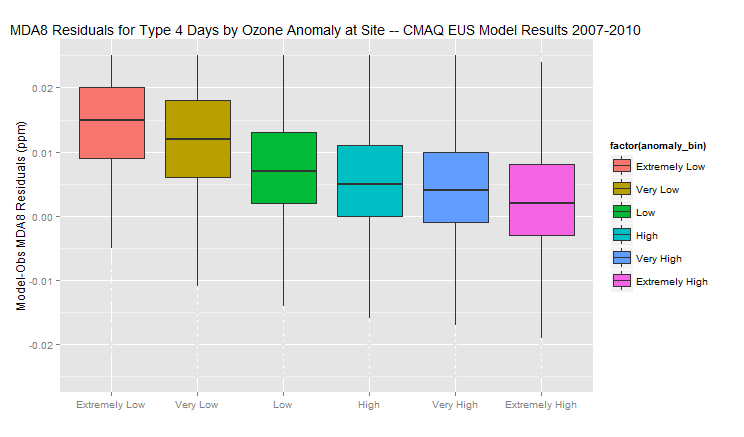 16
Model performance by type
(sample site)
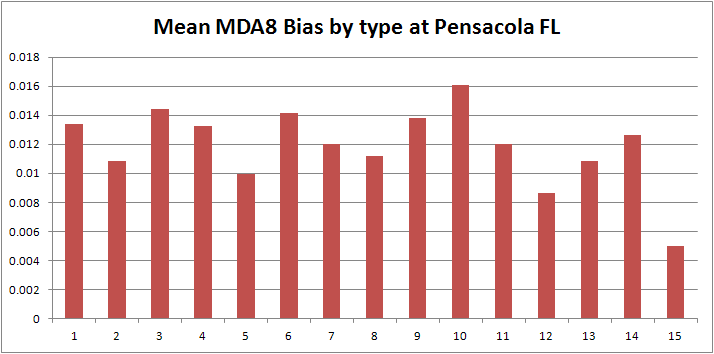 Model biases can vary by a factor of 3 or more across synoptic type

This particular location suggest that model overpredictions are worse when trajectories are associates w/ long fetch from south/east boundary
Confirmed via separate evaluations by upstream trajectory direction
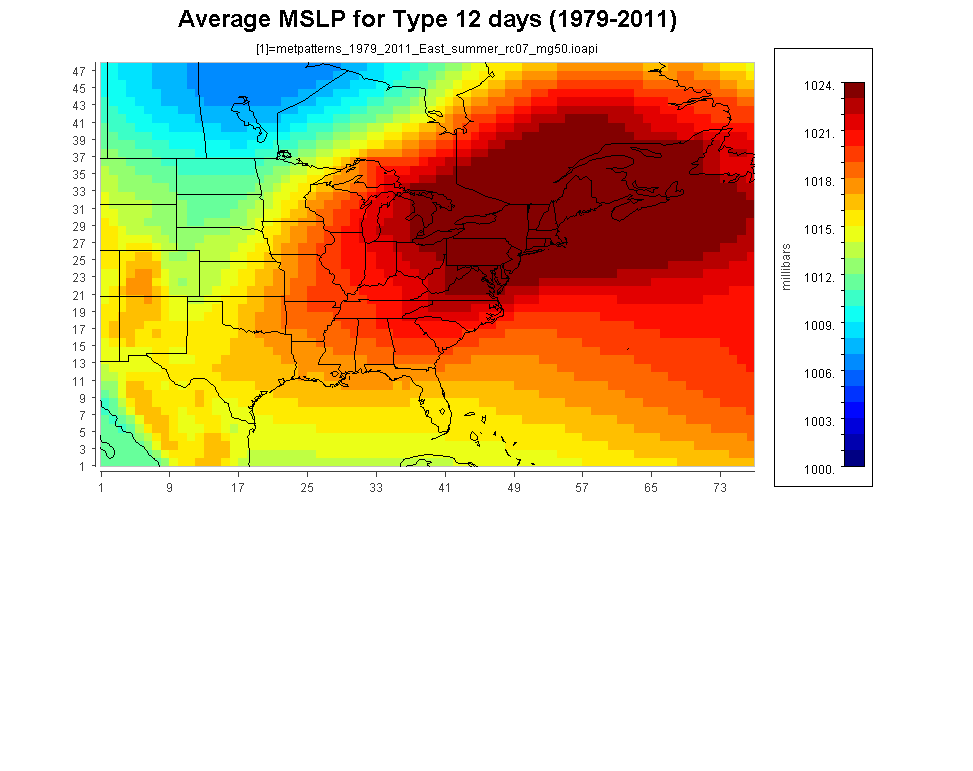 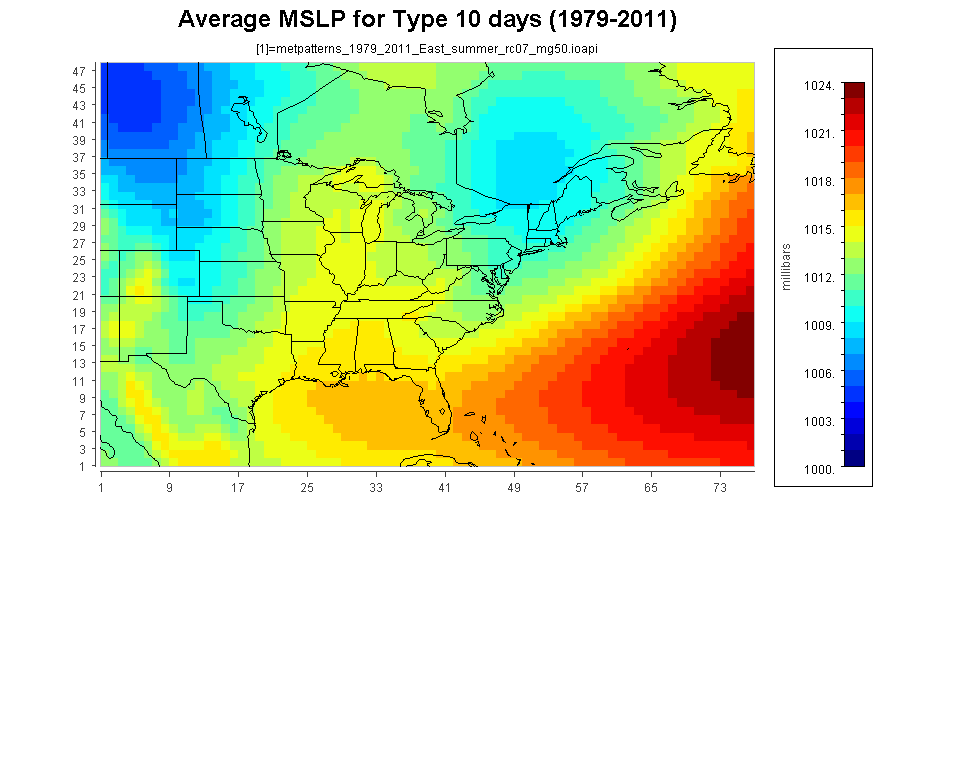 17
Summary / Next steps
More work needed to assess which sites at which there is a meaningful relationship between synoptic types and model performance.

Early suggestion that approach has potential value.

Will test other periods / domains.

Other possible uses of synoptic typing aside from model performance:
Climate trends
Meteorological adjustment
Screening-level analysis of meteorological severity
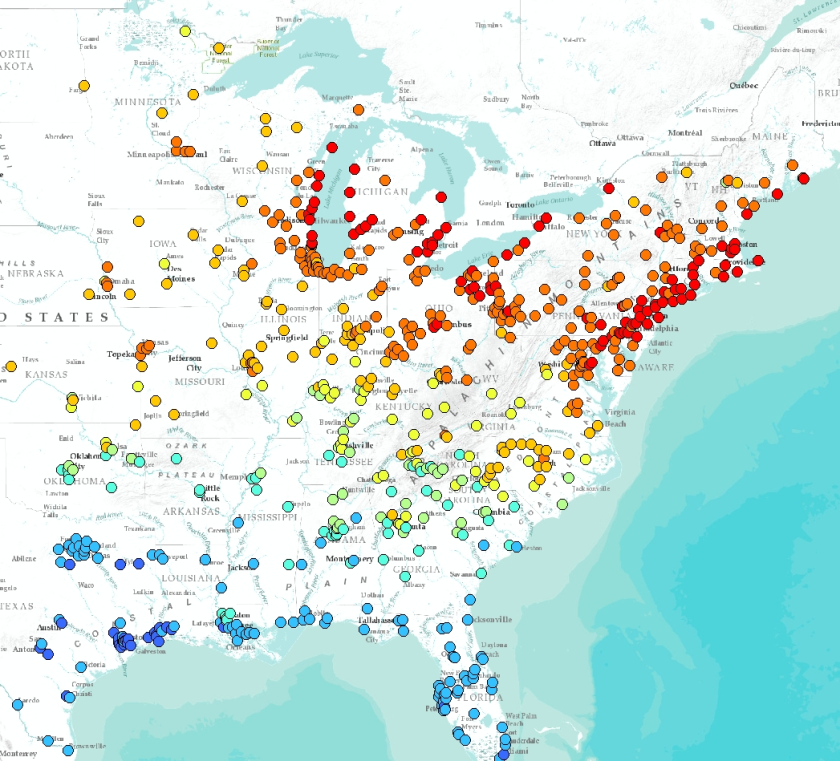 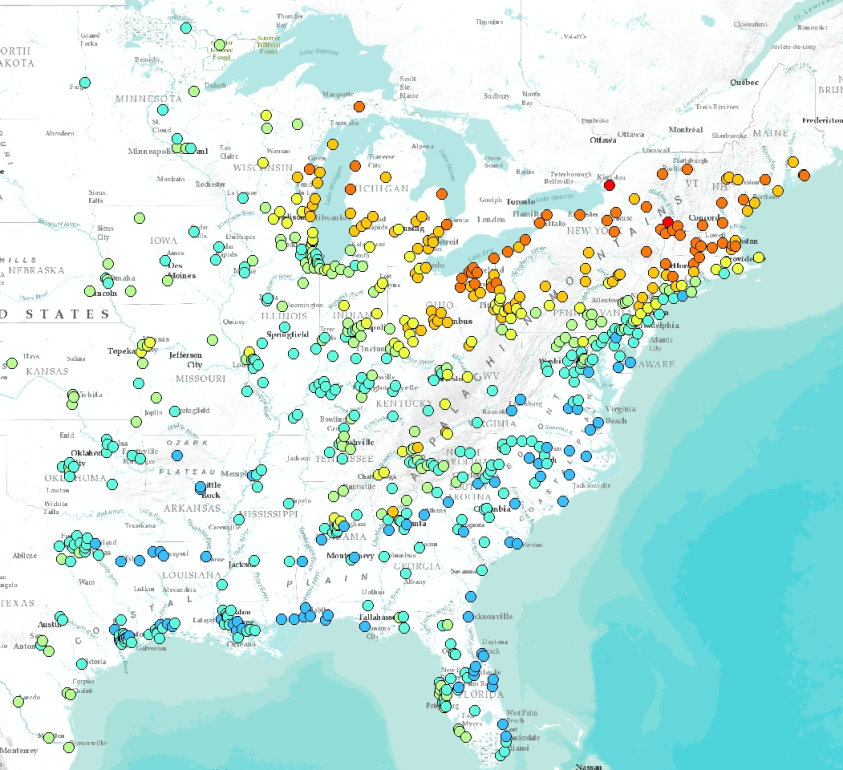 By combining recent year ozone anomalies with synoptic type frequencies, one can get a “first-glance” picture of which summers were more/less conducive to ozone formation
1988
2004
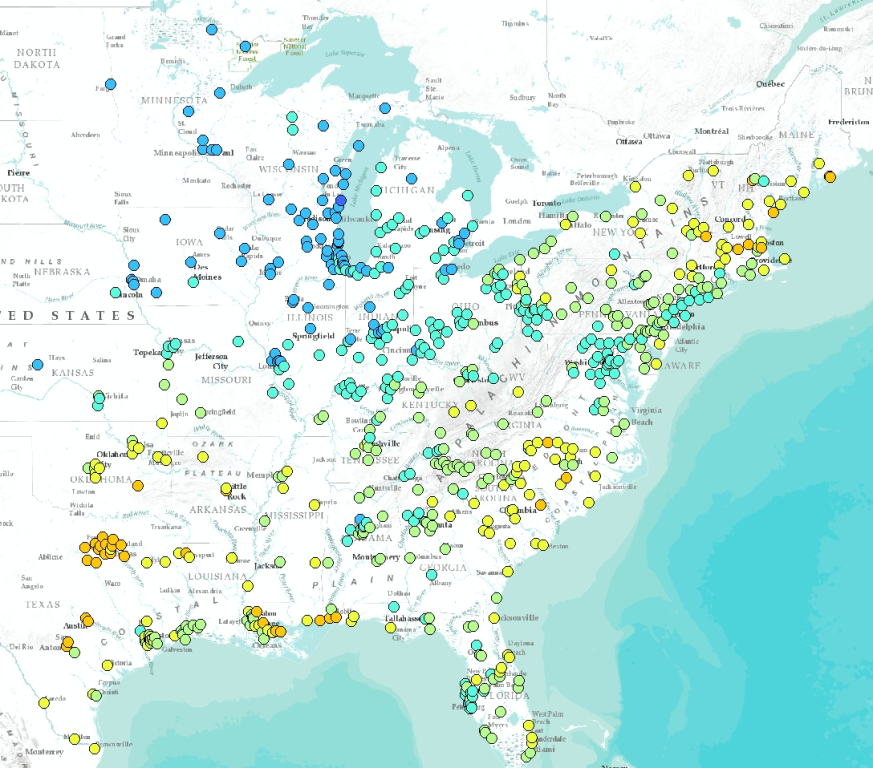 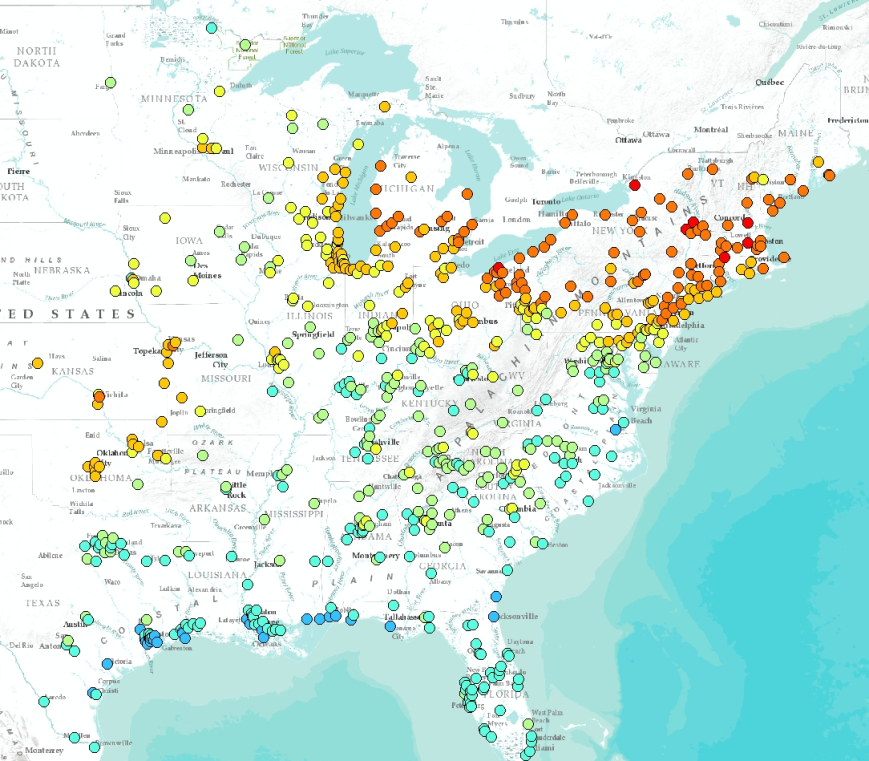 2009
2012